Making Sense of Problems and Persevering in Solving Them.Cheryl Scott, Math Facilitator, Old Wire Elementary  ad title
Rebecca Rodriguez’s 
3rd Grade Classroom
Old Wire Elementary
G: Goal
Students will make sense of problems and persevere in solving them.
Students used a scoring 
guide to rate their 
comfort in persevering 
in solving math story 
problems on their own.


Setting Objectives and Providing Feedback
A: Activate Prior Knowledge
Students were given a
                                            scenario about a man
                                            with a financial 
                                            problem. He didn’t  
                                            have enough money to
                                            pay his bills.  

Nonlinguistic Representation
Mathematical Practice 1: Solve problems and persevere in solving them.
A: Application
Students worked in cooperative groups to create a solution to the financial problem the man encountered. The groups shared their plans with the entire classroom. 




					      Cooperative Learning
					        Generating and Testing Hypothesis
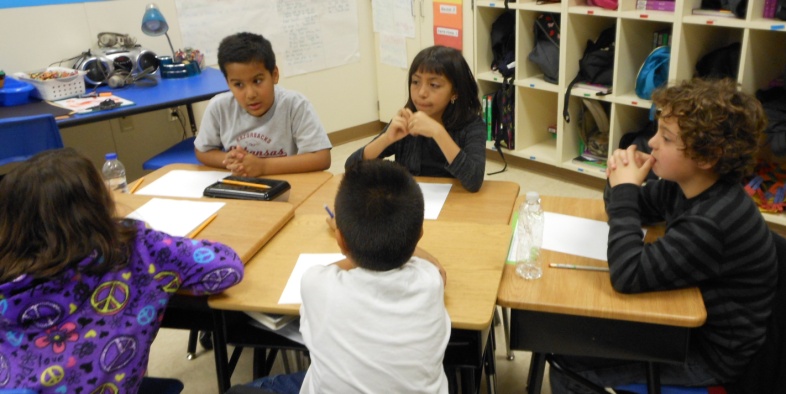 N: New Information
“When you solve real world 
problems you use the same
type of perseverance you 
use in solving math 
problems. You don’t give up.”


                                                             “In math you use 
                                                                     what you know to help
                                                                     you solve what you don’t
Summarizing and Note Taking                  know.”
Cues, Questions, and Advanced Organizers
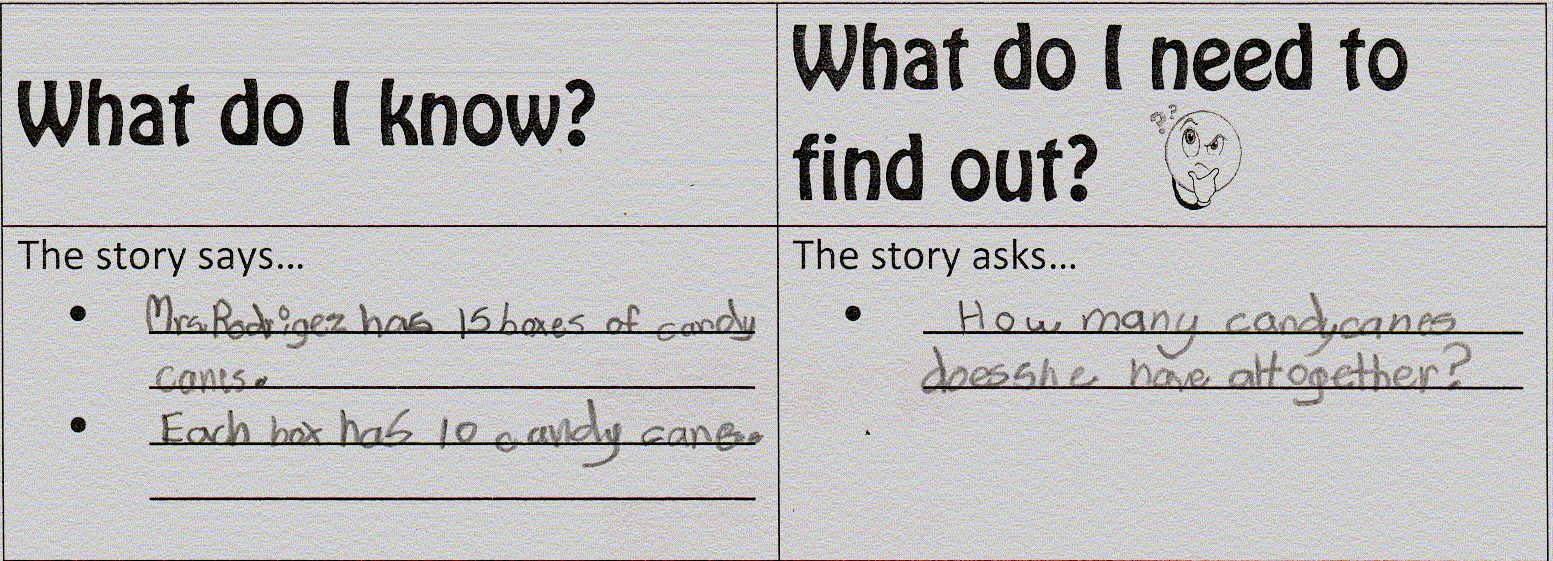 CGI   Multiplication
                Problem Type
A: Application
Mrs. Rodriguez has __ 
                                               boxes of candy canes. Each
                                               box has __ candy canes.  
                                               How many candy canes does
                                               she have altogether?
                                                    (10, 10)  (15, 10)  (20, 10)  (21, 10)

                                            Homework and Practice
                                                                      Non-Linguistic Representation
                                                                      Generating and Testing Hypothesis
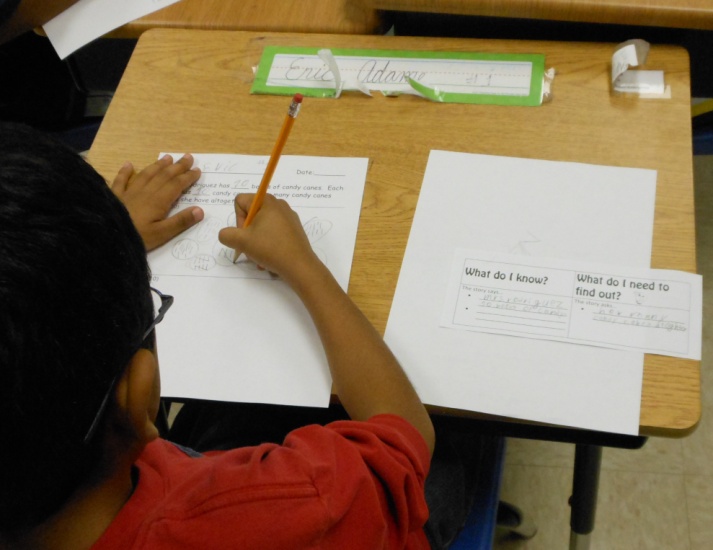 A.5.3.3 Finds the value of an unknown quantity in a number sentence.A.4.3.3 Indentifies a number that is more or less than any whole number using multiples of 10 and/or 100 up to 1000.
G: Content
         Goal
\Summarizing and Note Taking
 Reinforcing Effort and Providing Recognition
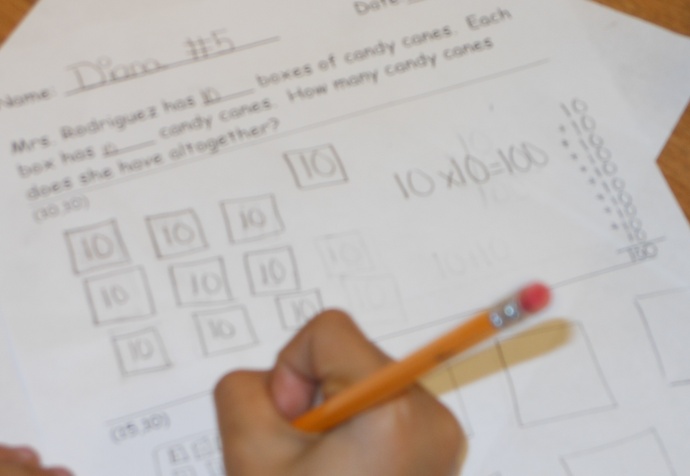 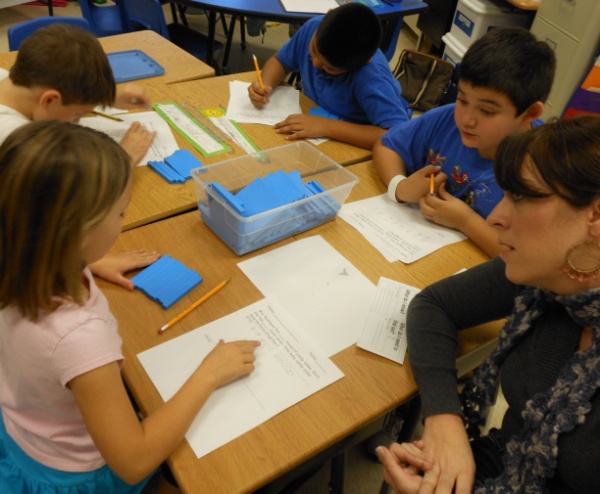 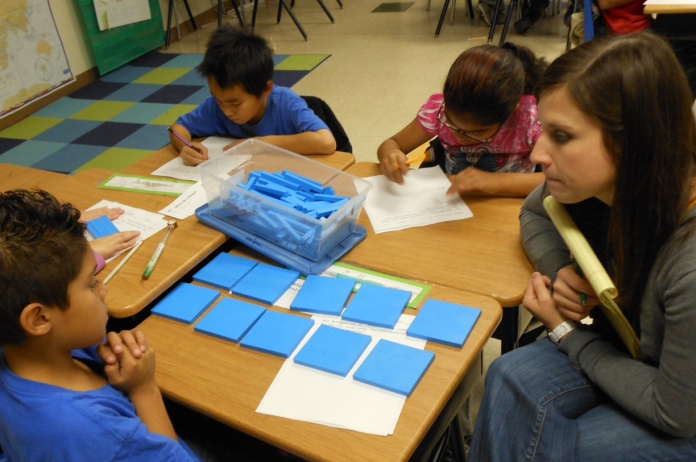 N: New Content Information
Discussion: Focus on understanding the story and
finding the unknown value.






Cooperative Learning
Identifying  Similarities and Differences
Cues, Questions, and Advanced Organizers
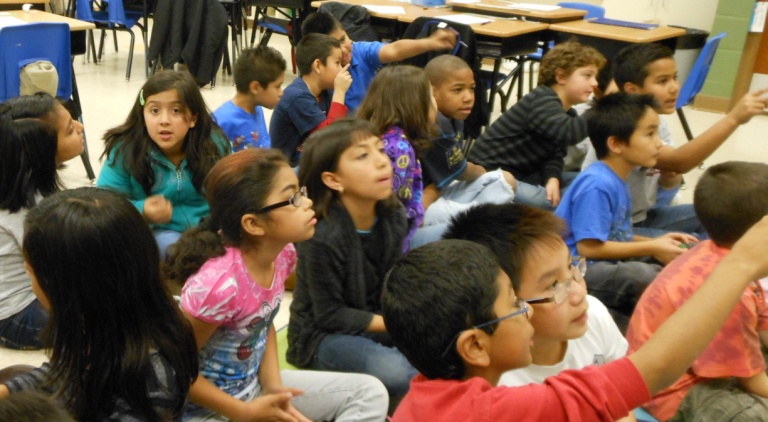 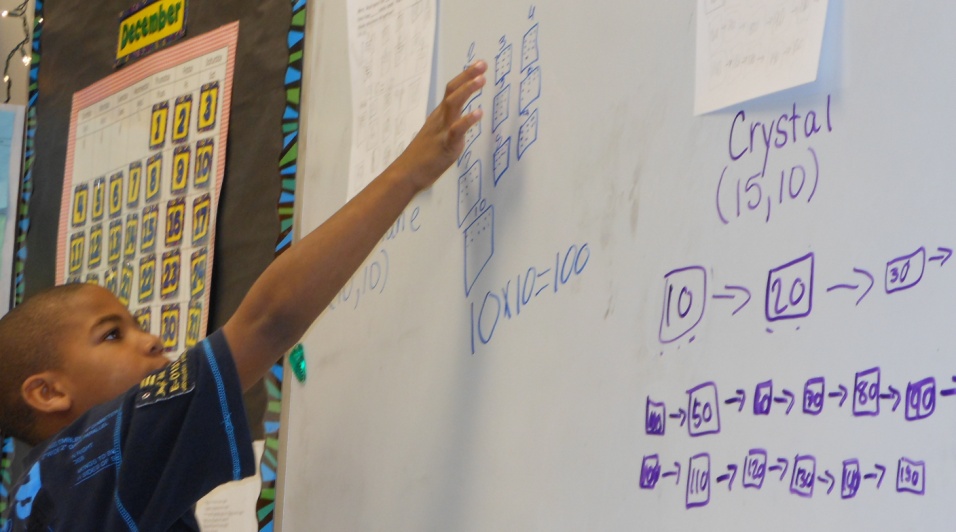 N: New Content Information
Discussion: Focus on the notation that goes with
the content standard objective.






Cooperative Learning
Identifying  Similarities and Differences
Summarizing and Note Taking
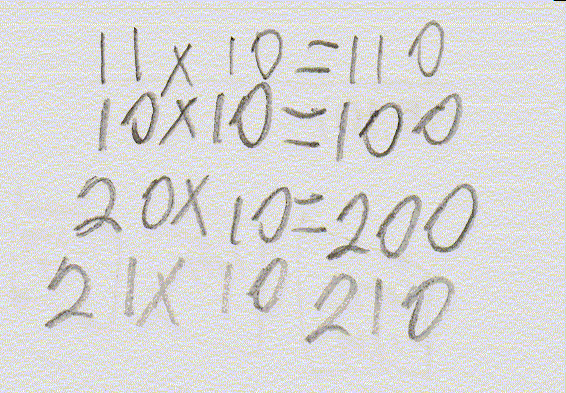 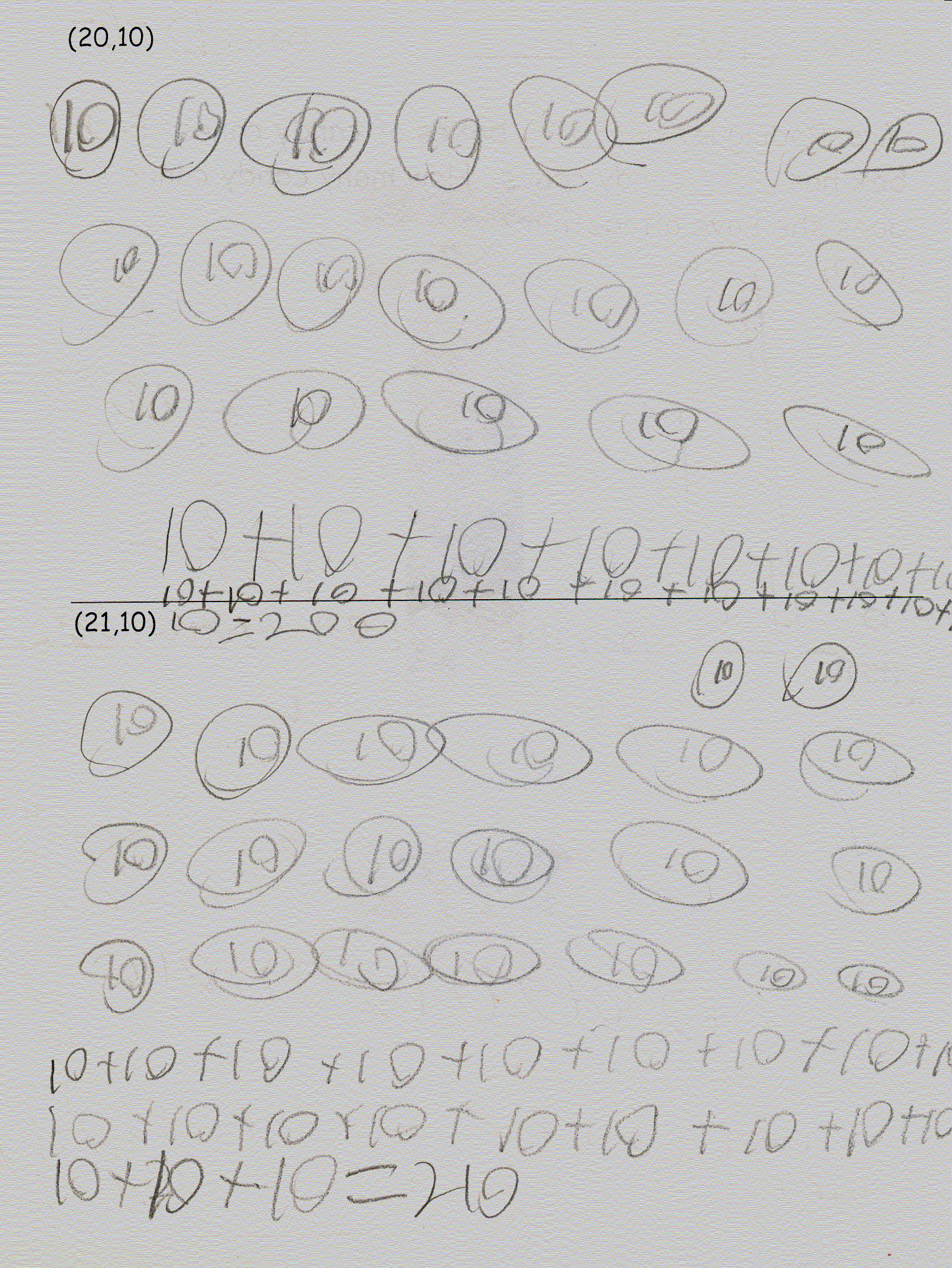 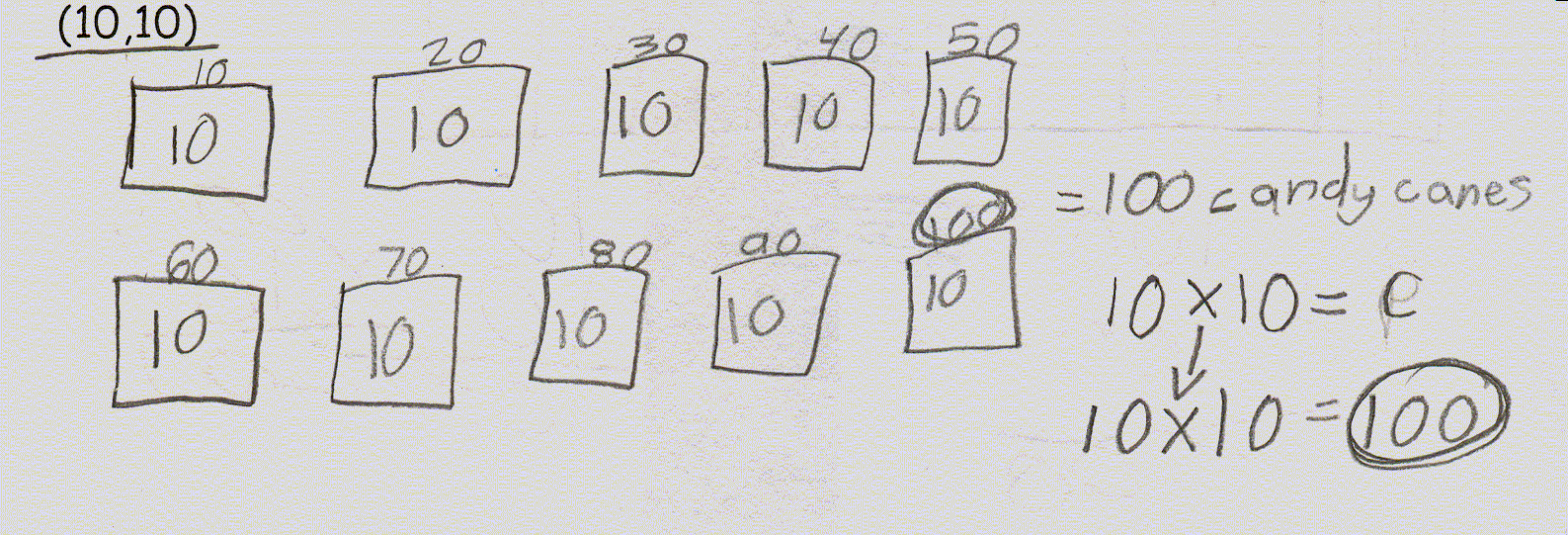 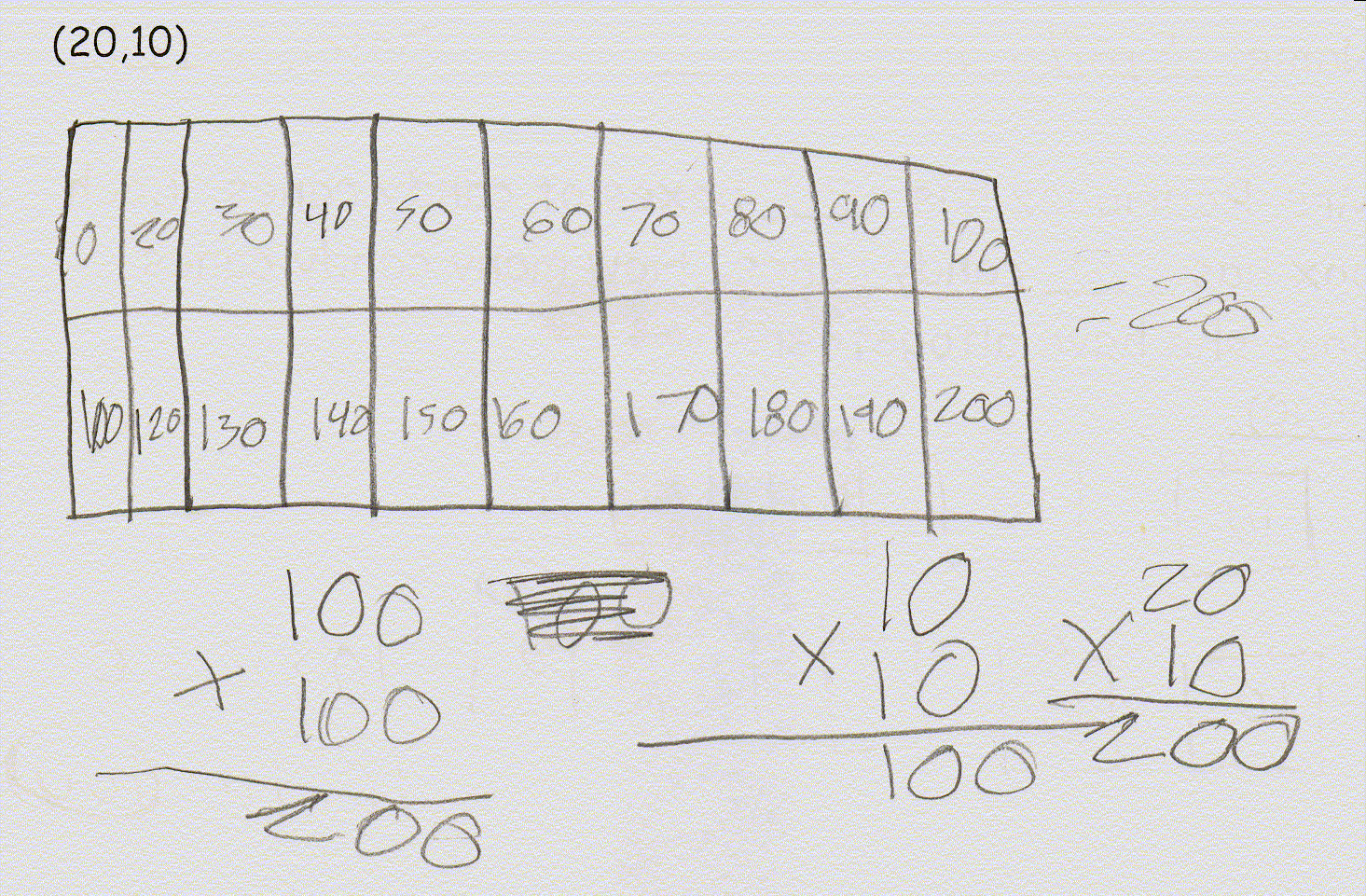 G: Goal
Students will make sense of problems and persevere in solving them.
Students used a scoring 
guide to rerate their 
performance in 
persevering in solving
the math story problem 
independently.

Reinforcing Effort and Providing Recognition
Setting Objectives and Providing Feedback